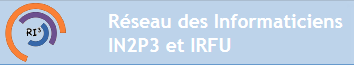 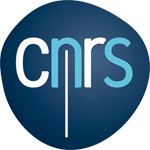 9èmes Journées Informatique de l’IN2P3-IRFU
13-16 Octobre 2014
Messagerie Exchange CNRS
Que reste-t-il aux administrateurs locaux ?
Offre de services DU CNRS
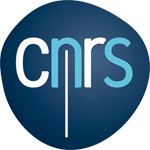 ~ 7000 BALs
120 Labos (135 fin 2014)
20 Délégations + DSI + Instituts
Cloud Recherche
	Messagerie intégrée
		Portail Collaboratif CoRe
			Hébergement Sites Web
				Own CoRe
					VisioConf Individuelle
http://www.offres-de-services-unites.net
Optimiser les investissements matériels
Objectifs :
Garantir une haute disponibilité 24/7 (Données localisées en France)
Simplifier le quotidien
Mutualiser
Faciliter le travail des utilisateurs par l’utilisation d’outils communs
Renforcer la sécurité
Caractéristiques :
Hébergement chez BULL - Plateforme MS Exchange 2010 - RAID5 – Portail – PRA

Clients  :  Outlook 2007-2010-2013, Thunderbird, Apple Mail…

Webmail :  OWA 2010 compatible avec les navigateurs récents https://webmail.cnrs.fr 

Accès Smartphones/Tablettes via ActiveSync et/ou protocole IMAP4s (Android, iOS, Windows 8)

Administration depuis un client Citrix (gestion des boites aux lettres et utilisateurs)
Condition Générales d’Utilisations (CGU)
Description de l’Offre de Service Messagerie unifiée
Services proposés - Utilisation - Types de fournitures -Tarification de l’abonnement

Engagements de la DSI
Ouverture du service - Accès aux Ressources - Disponibilité des services - Restitution des données

Engagements du laboratoire
Gestion des contacts techniques - Règle de gestion - Fourniture des clients de messagerie - Condition d’utilisation-sécurité - Restitution des données à l’utilisateur et/ou à l’agent
Calcul pour 100 utilisateurs
Taille des BALs (Boîtes aux lettres)
Au-delà du seuil, extensions payantes par tranche de 50 ou 100 Go
Définition du seuil de gratuité
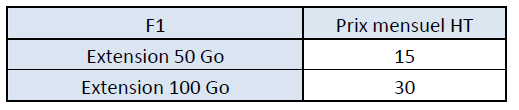 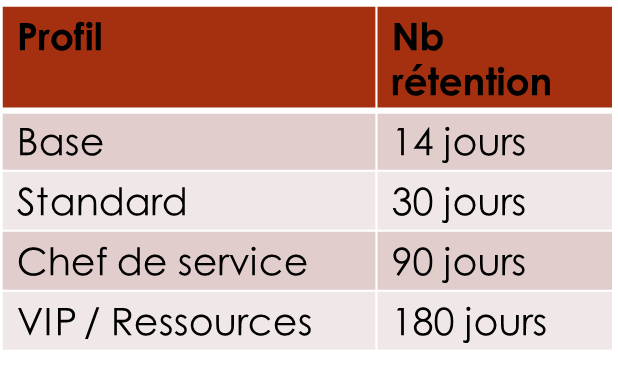 Restitution des données à l’utilisateur
Aucune sauvegarde n’est mise à disposition de l’utilisateur

Pas de possibilité de restitution du carnet d’adresse par l’utilisateur. 

Possibilité de récupérer une « corbeille » préalablement vidée (jusqu’à 30 jours pour l’offre standard).

La DSI garantit un accès aux données de messagerie durant 30 jours après la désinscription de l’agent dans LABINTEL ou la fin ou résiliation de contrat d’offre de service pour un laboratoire.
Authentification
Les utilisateurs sont créés au niveau de la base LABINTEL

Active Directory se synchronise sur JANUS/LABINTEL

L’identifiant correspond à l’adresse mail enregistrée dans LABINTEL

Une personne non/plus inscrite dans LABINTEL ne pourra donc pas obtenir/conserver de boite aux lettres

Possibilité de créer des alias correspond à l’identité de son unité @monlabo.fr
Zone Relais CNRS
CORE-ADM
CORE-LABO
JANUS
Production BULL
Annuaire
JANUS
L@bintel
SESAME
Robot Sync
Portail Applicatif
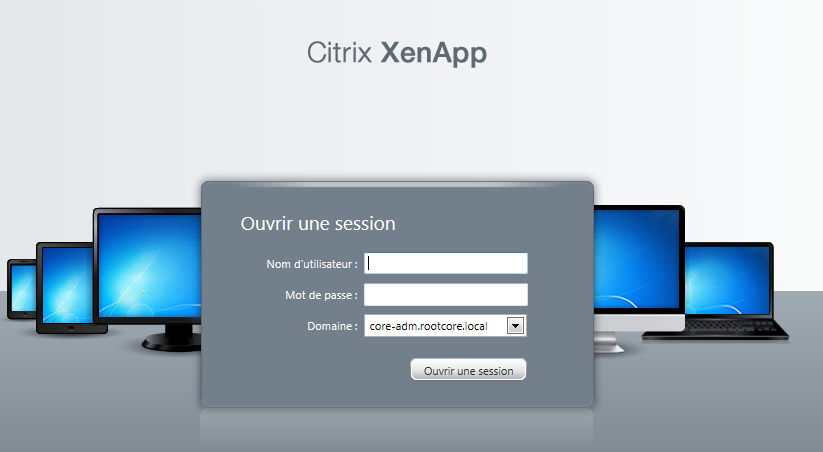 https://citrix.core-admins.net/Citrix/XenApp2/auth/login.aspx
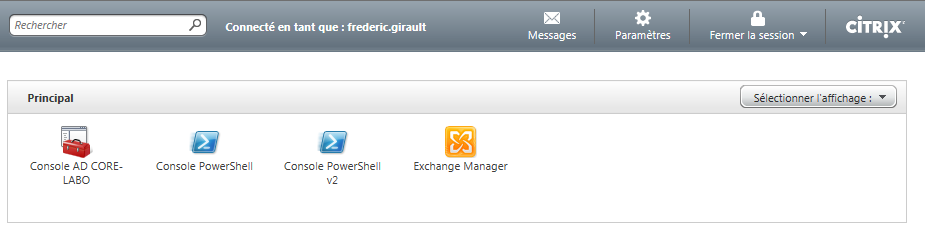 Délégation d’administration aux ASR locaux
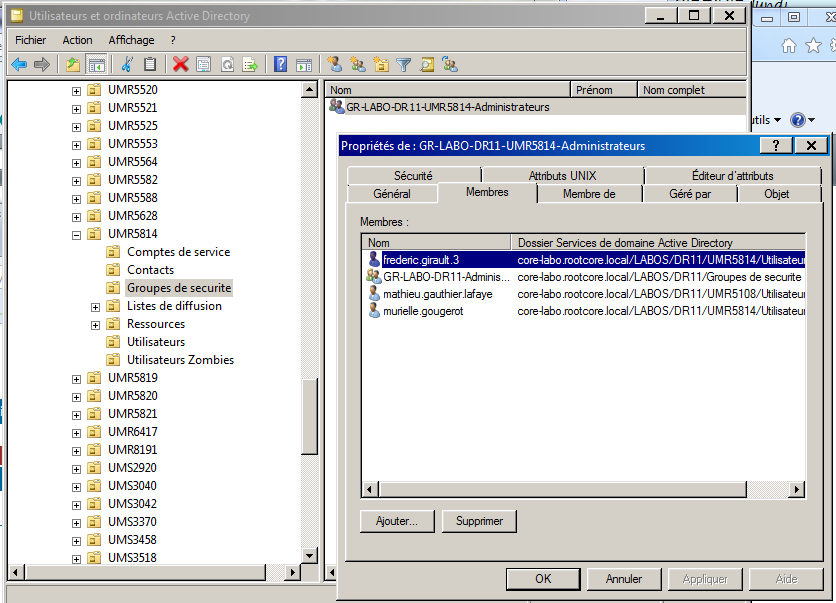 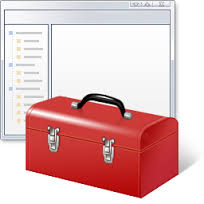 Gestion automatisée des comptes Active Directory
Création automatique des comptes  Active Directory
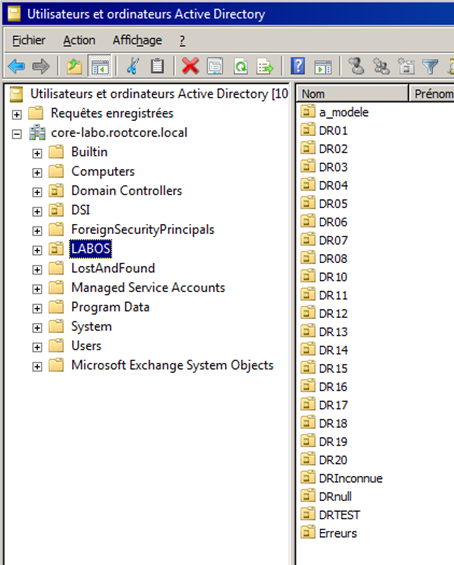 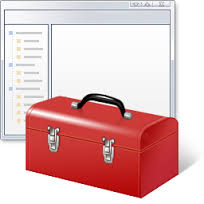 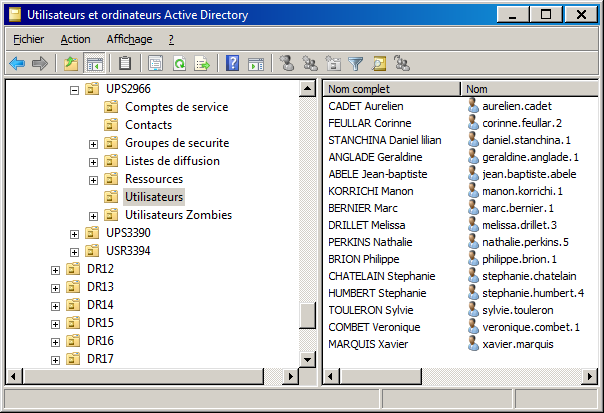 Gestion des comptes de messagerie
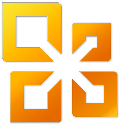 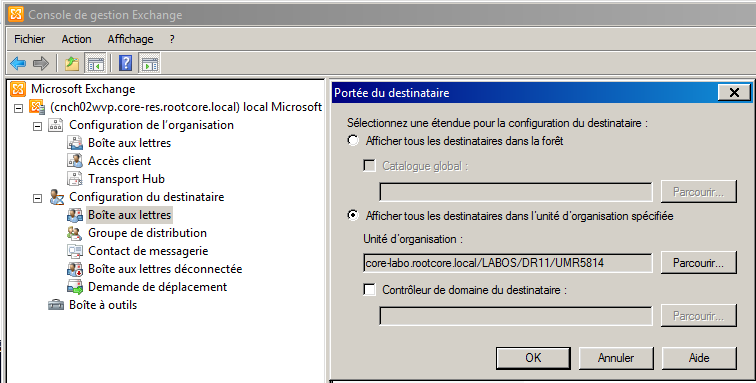 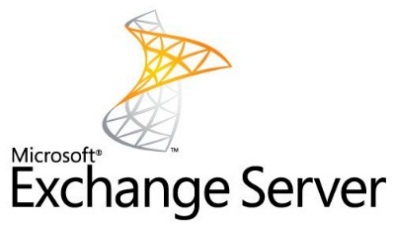 Gestion des listes et contacts répertoriés dans un annuaire global
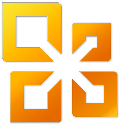 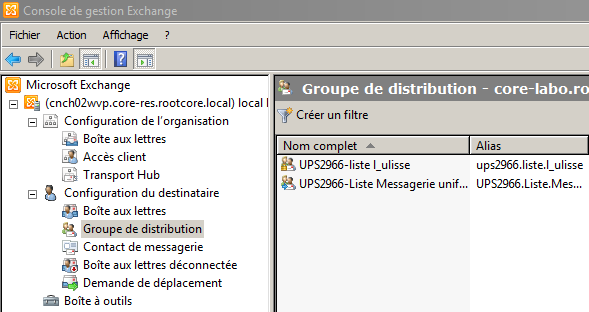 Possibilité de créer des boites à lettres de ressource (Salles, Véhicules ….)
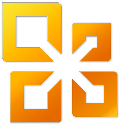 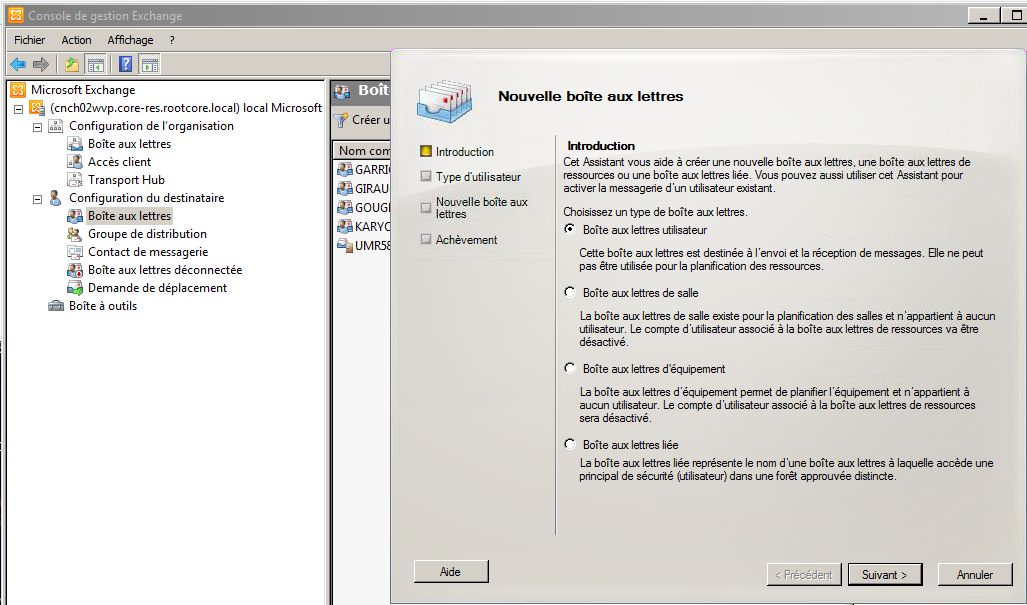 Gestion en PowerShell
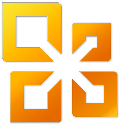 Possibilité d’automatiser des tâches d’administration et 
d’importer des scripts PowerShell
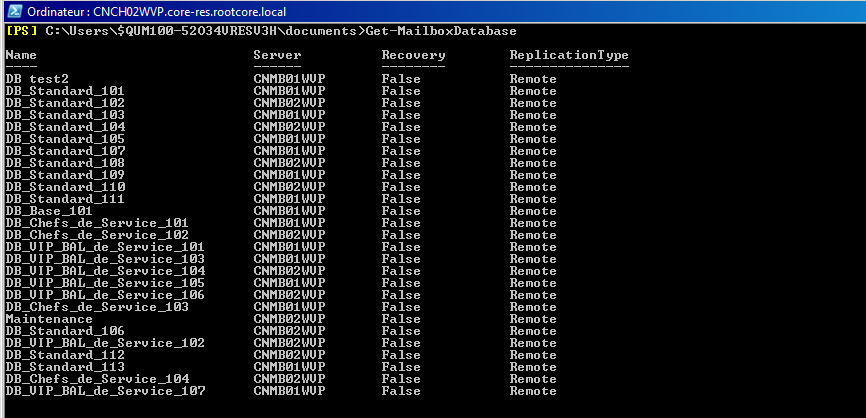 Expérience de migration et administration UPS2966 - ULiSSE
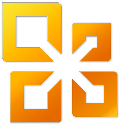 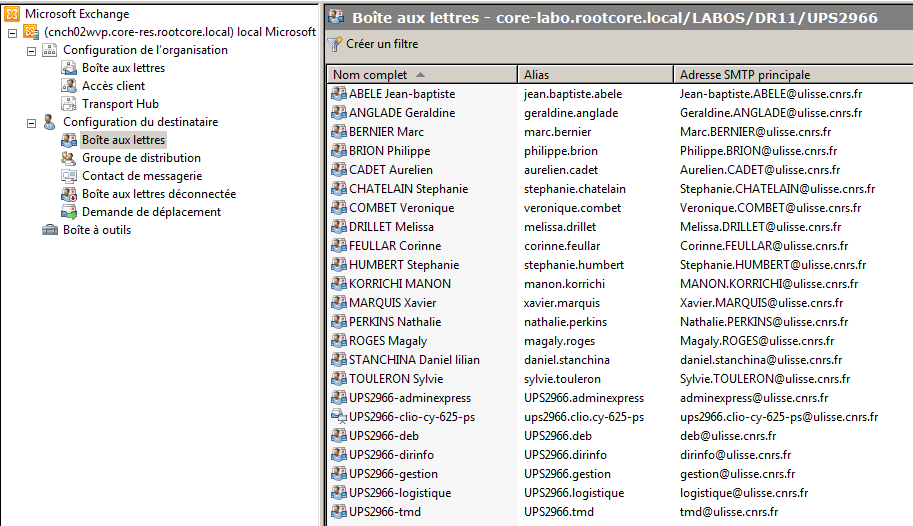 2011		CC IN2P3
2011- 2013	LAPP
2013		CNRS
Migration Exchange vers Exchange
@ulisse.in2p3.fr   @ulisse.cnrs.fr
16 Boites utilisateurs
 6 Boites de service
 1 Boites de ressource
Scénarios de migration
Cohabitation temporaire et migration manuelle à la charge du client : Copie ou déplacement des mails vers la boîte Exchange CNRS

Pour les labos qui utilisent MS Exchange, une prestation d’export-import  (.PST) peut-être proposée par Bull.
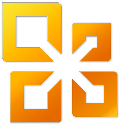 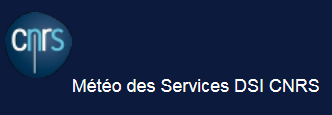 https://meteoservices.dsi.cnrs.fr/
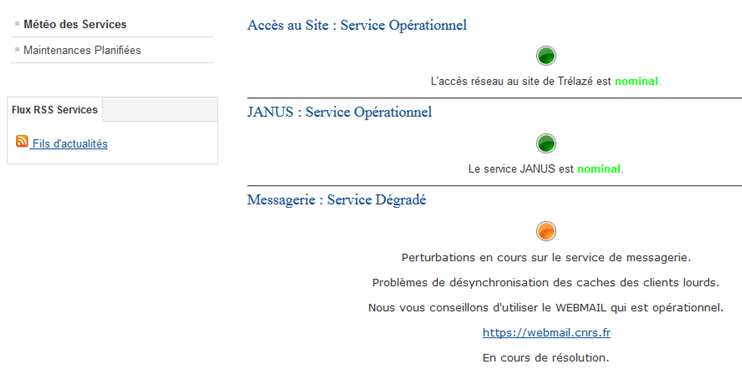 Support

Niveau 1 : DR 
Niveau 2 : DSI
Niveau 3 : Hébergeur Bull
FAQ Messagerie
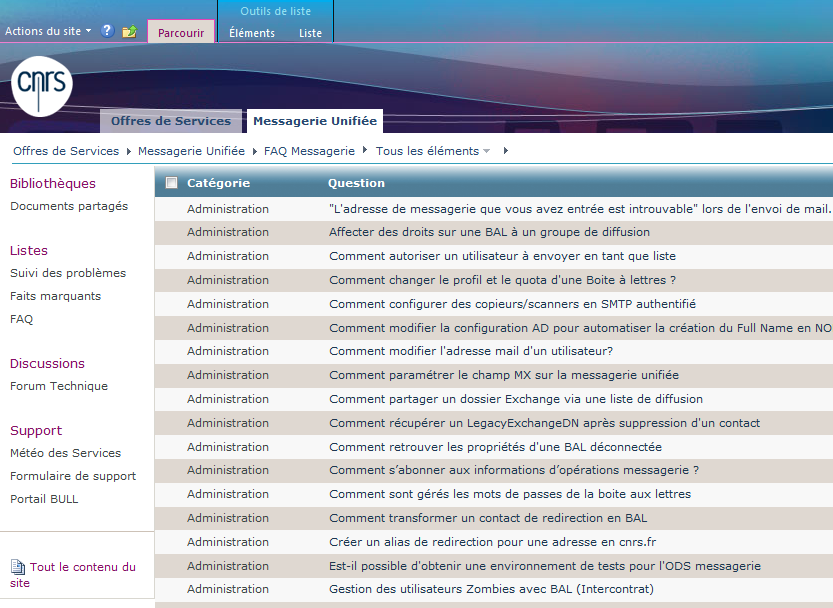 Tableau de bord mensuel
Bilan
Les moins :

« Interaction forte » avec LABINTEL (Janus) pour l’authentification
	Départs/Arrivées des personnels parfois problématiques (Renouvellement de contrat…)

Liste des contacts trop « étoffée »
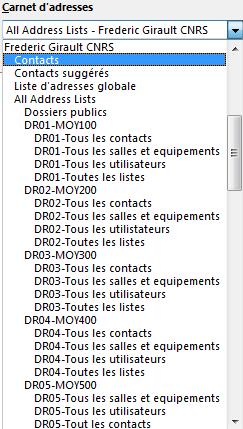 Bilan
Les plus :
Fonctions avancées d’une messagerie collaborative
Des fonctionnalités similaires à une solution locale (ActiveSync, IMAP, Agendas  …)
Pas d’infrastructure « sensible » à maintenir, nécessitant de la redondance et des ressources humaines
Autonomie pour la gestion des comptes de messagerie (AD et Exchange) tout en respectant les règles fixées par la DSI (CGU)
Pas de compétences Exchange avancées requises
Choix de son nom de domaine  (@monlabo.fr)
Aide en ligne (FAQ) bien documentée 
Support présent et réactif
Bienvenue à bord
Choisissez votre « Mail Tour Operator »
En solo
« sendmail postfix »
En croisière 
« Zimbra  ou  Exchange »
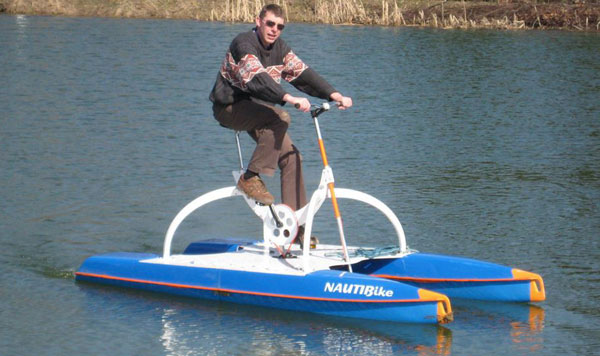 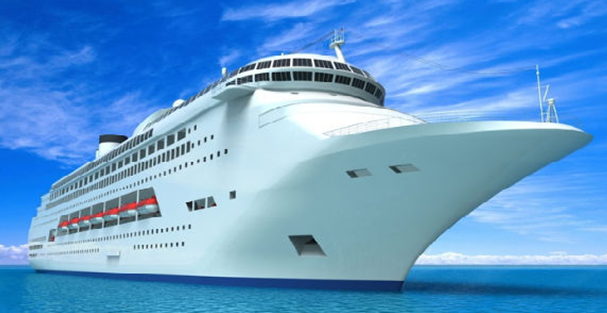 Pour éviter cela …
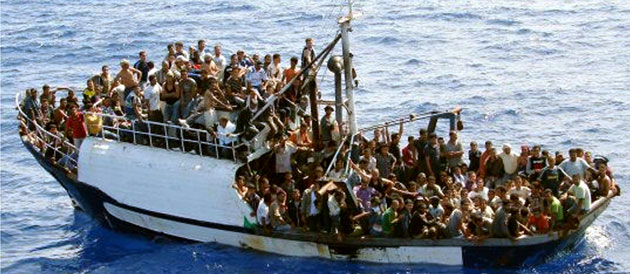